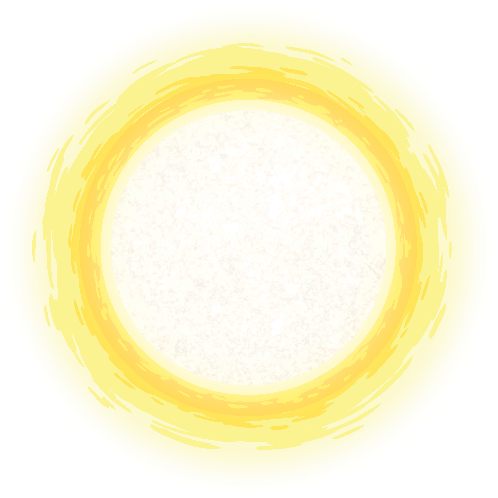 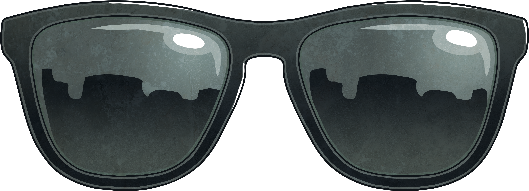 Monday
Tuesday
Wednesday
Thursday
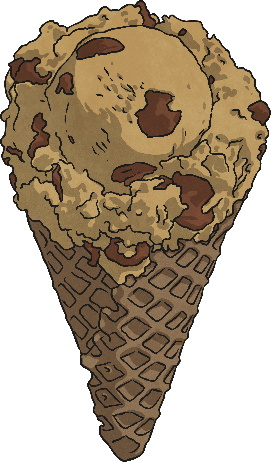 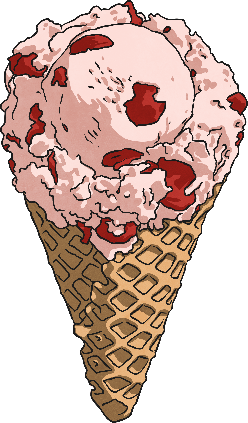 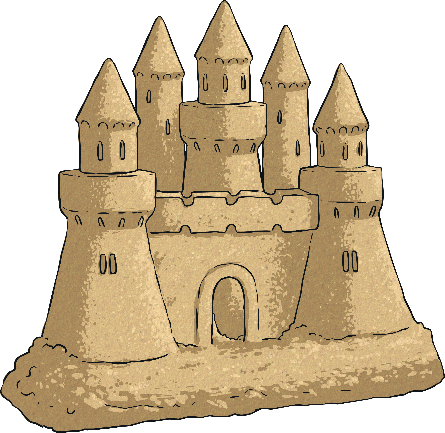 Friday
Summer 3 Monday
Menu
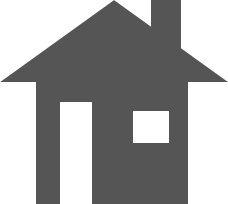 + and −
Place Value
Reveal answer
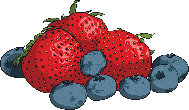 2800  +  400  =   3200
Reveal answer
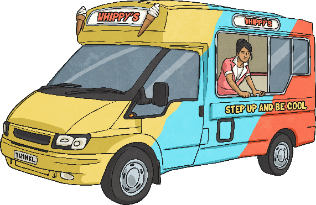 4036
Write four thousand and thirty-six in numbers.
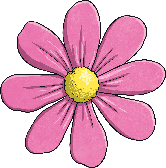 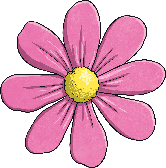 6030  -  700  =  5330
Reveal answer
× and ÷
Problem Solving
Reveal answer
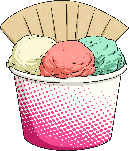 Alison buys a book for £3.75 and pays with a £5 note. With which coins could she receive her change?
3  ×  4  ×  7  =  84
Reveal answer
9  remainder  1
37  ÷  4  =
Reveal answer
£1, 20p, 5p or any combination with a  total of £1.25
Reasoning
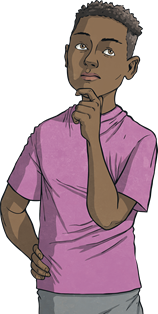 Is my part-whole model correct?
21.4
6.7
5.6
8.1
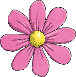 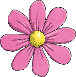 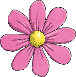 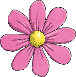 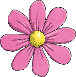 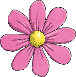 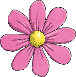 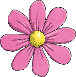 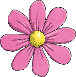 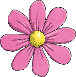 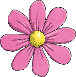 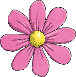 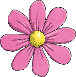 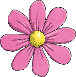 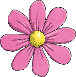 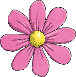 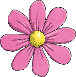 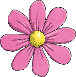 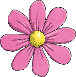 Is Jamil correct?
Explain your reasoning.
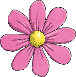 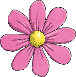 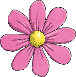 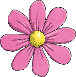 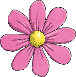 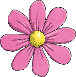 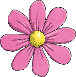 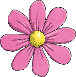 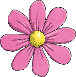 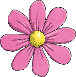 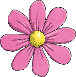 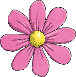 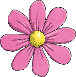 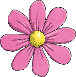 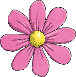 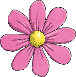 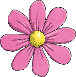 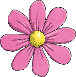 Summer 3 Tuesday
Menu
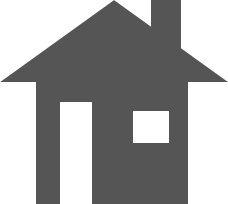 + and −
Place Value
Reveal answer
How many if I have one hundred less?
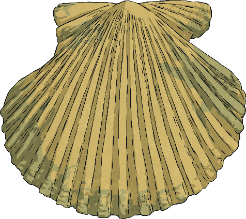 6903
Reveal answer
7003
× and ÷
Problem Solving
Reveal answer
How many lines of symmetry has this rectangle?
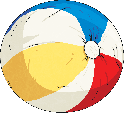 4  ×  7  ×  5  =  140
Reveal answer
3  remainder 4
25  ÷  7 =
2
Reveal answer
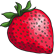 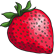 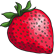 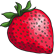 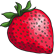 Reasoning
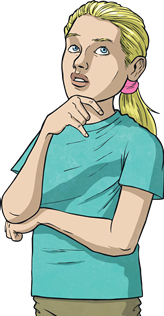 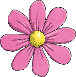 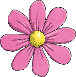 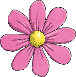 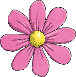 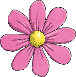 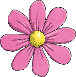 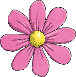 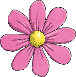 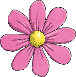 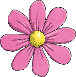 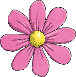 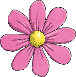 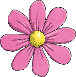 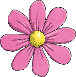 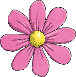 If I count in multiples of seven I will say the number 147.
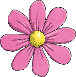 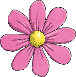 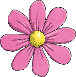 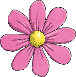 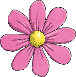 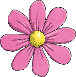 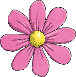 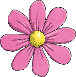 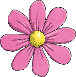 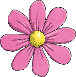 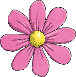 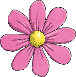 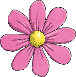 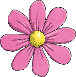 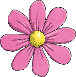 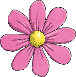 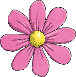 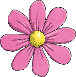 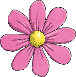 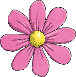 Is Alana correct?
Explain your reasoning.
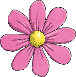 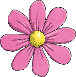 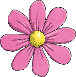 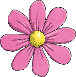 Summer 3 Wednesday
Menu
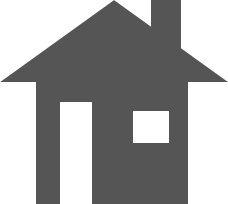 + and −
Place Value
Reveal answer
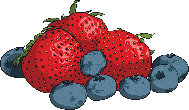 Put these numbers in order from smallest to greatest:
35   +   66   =      101
Reveal answer
6218
6128
6281
6182
6182
6218
6281
6128
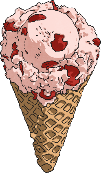 500   -   201    =     299
Reveal answer
× and ÷
Problem Solving
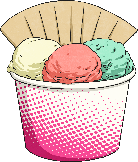 Find three different ways to complete this part whole model.
9   ×   5   ×   8    =    360
Reveal answer
17.5
7  remainder  2
30  ÷  4 =
Reveal answer
Reasoning
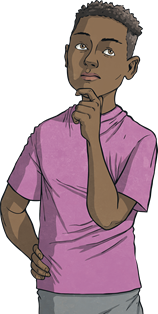 I have drawn a line of symmetry on this triangle.
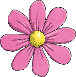 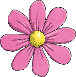 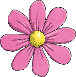 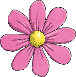 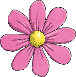 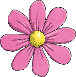 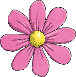 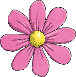 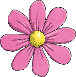 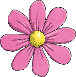 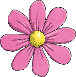 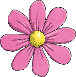 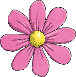 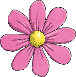 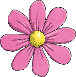 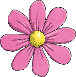 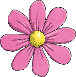 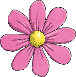 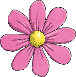 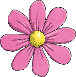 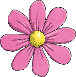 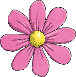 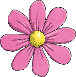 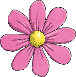 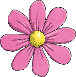 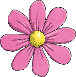 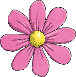 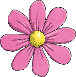 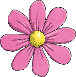 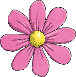 Is Jamil correct?
Explain your reasoning.
Summer 3 Thursday
Menu
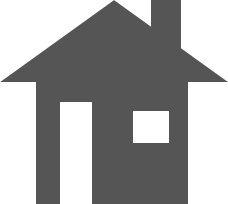 + and −
Place Value
Reveal answer
Reveal answer
What numbers are hidden on the number line?
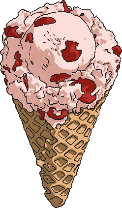 2098
2078
2088
2108
2118
2128
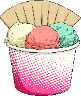 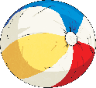 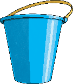 × and ÷
Problem Solving
Reveal answer
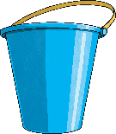 How many parts of this shape need to be coloured in to show    ?
7   ×   2   ×   9    =   126
Reveal answer
4  remainder 1
37  ÷  9 =
Reveal answer
10
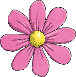 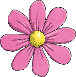 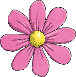 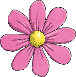 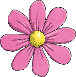 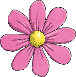 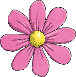 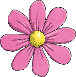 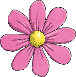 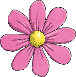 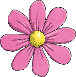 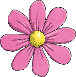 2
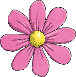 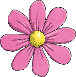 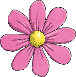 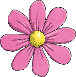 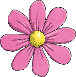 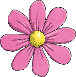 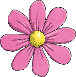 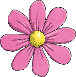 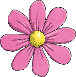 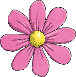 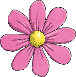 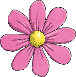 3
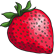 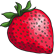 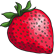 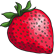 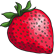 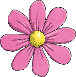 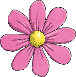 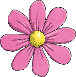 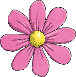 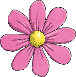 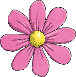 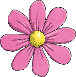 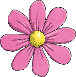 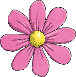 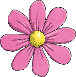 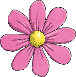 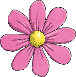 Reasoning
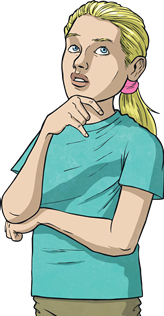 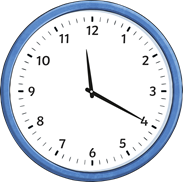 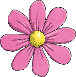 In forty minutes it will be midnight.
Is Alison correct?
Explain your reasoning.
Summer 3 Friday
Menu
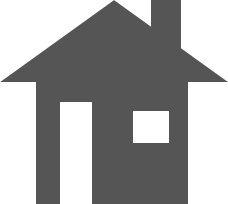 + and −
Place Value
Reveal answer
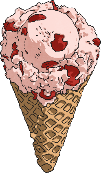 What are the next three numbers in this sequence?
7000   +   30   =     7030
Reveal answer
75
100
125
150
175
200
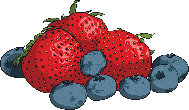 4050   -   400   =   3650
Reveal answer
× and ÷
Problem Solving
Reveal answer
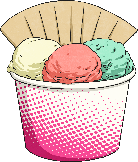 Describe the translation from point A to point B.
3   ×   6   ×    7    =    126
Reveal answer
B
4 remainder 7
39  ÷  8  =
Reveal answer
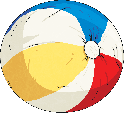 2 right and 3 up
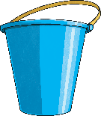 A
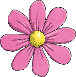 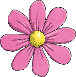 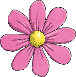 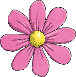 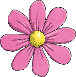 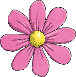 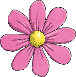 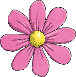 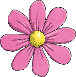 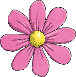 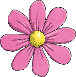 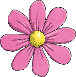 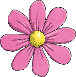 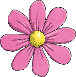 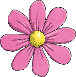 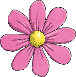 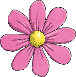 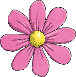 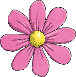 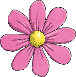 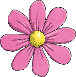 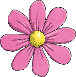 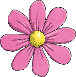 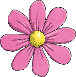 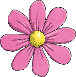 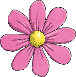 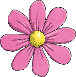 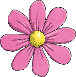 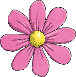 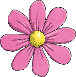 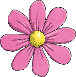 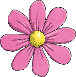 Reasoning
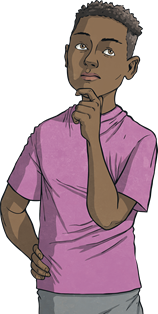 9
I need to colour in three more parts to show    .
10
Is Jamil correct?
Explain your reasoning.
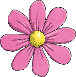 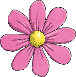 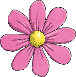 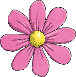 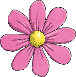 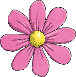 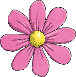